防災マップを作ろう！
安全に避難できるように、私たちの住んでいるまちには、どんな危険ポイントや安全ポイントがあるのか、まち中を歩いて、また、まわりの人に聞いて情報を集めよう！
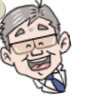